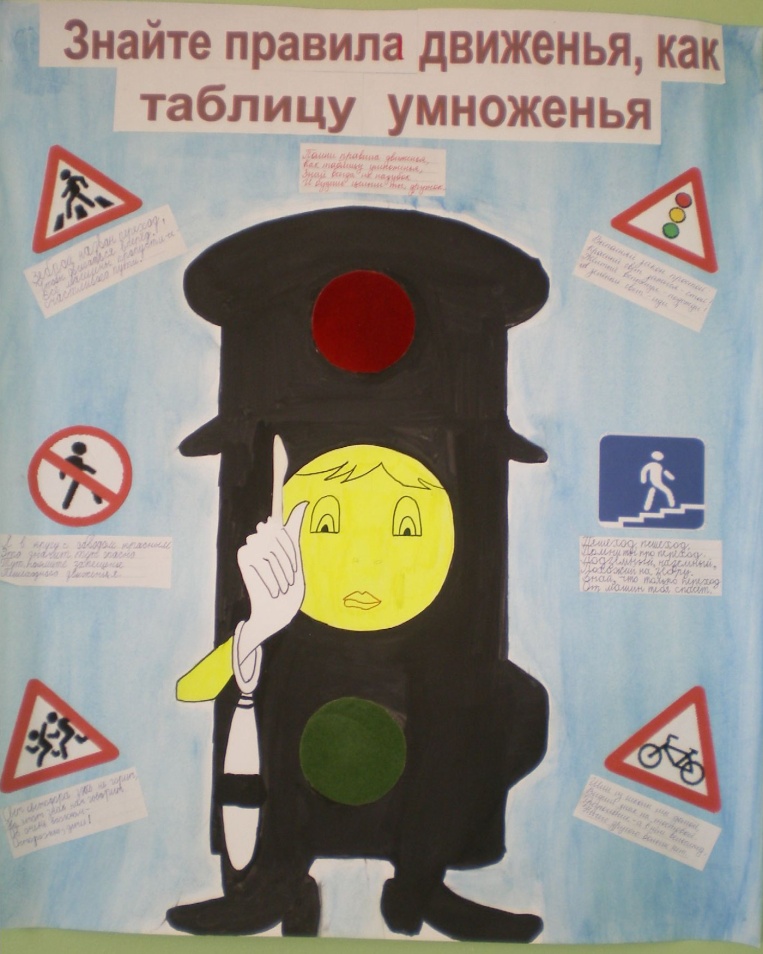 Жизнь прекрасна, 
когда безопасна!
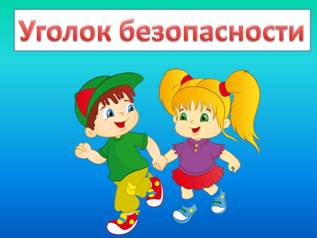 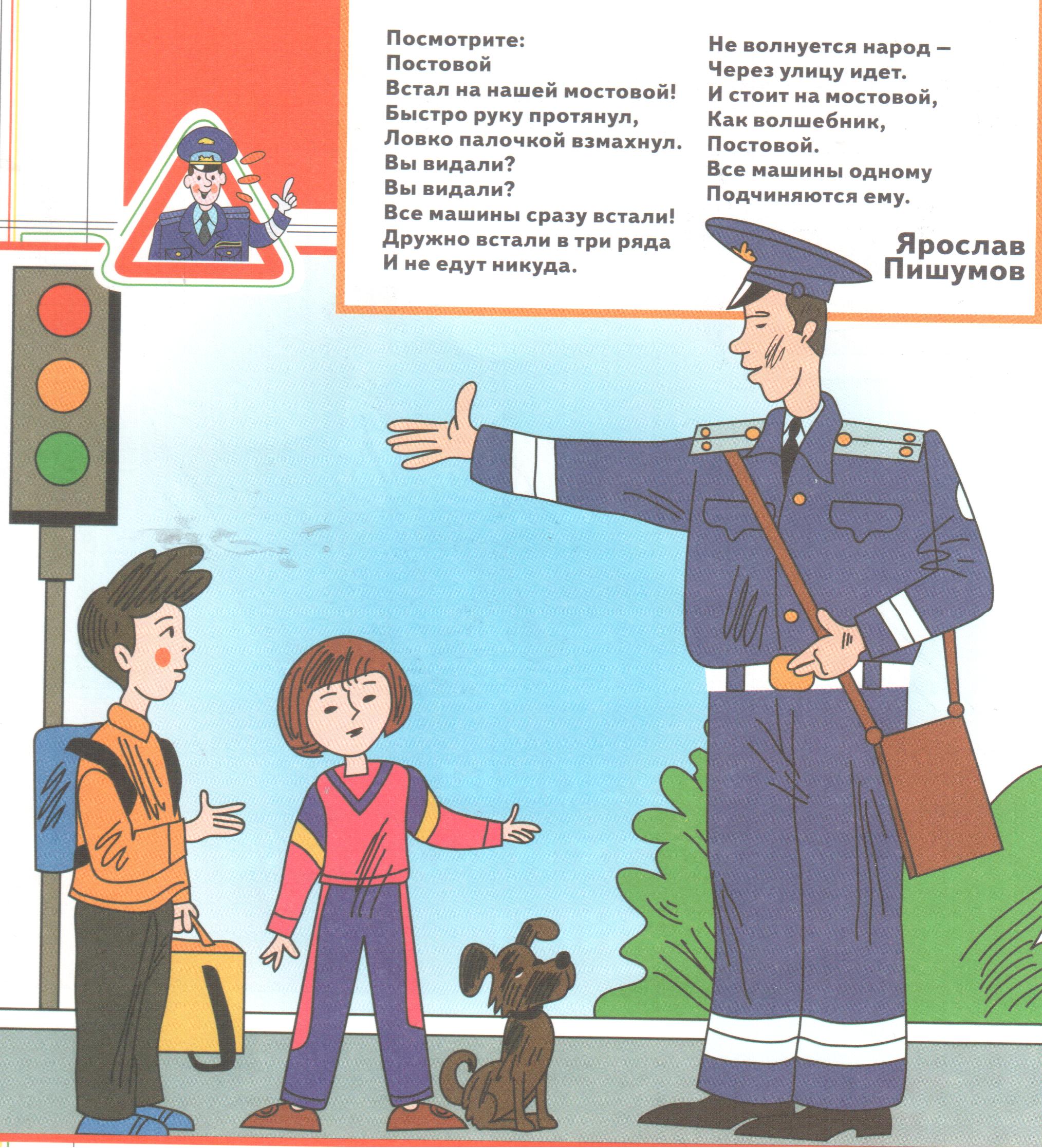 Приглашаем ВАС  на экскурсию по самым важным правилам дорожного движения !!!
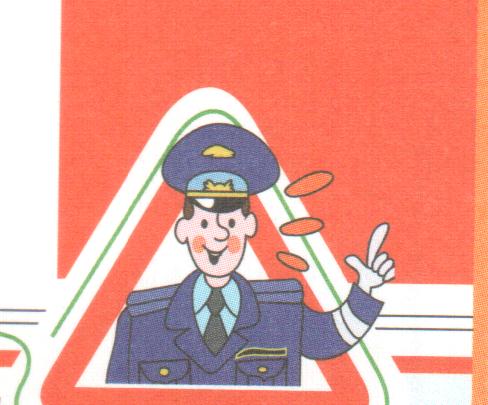 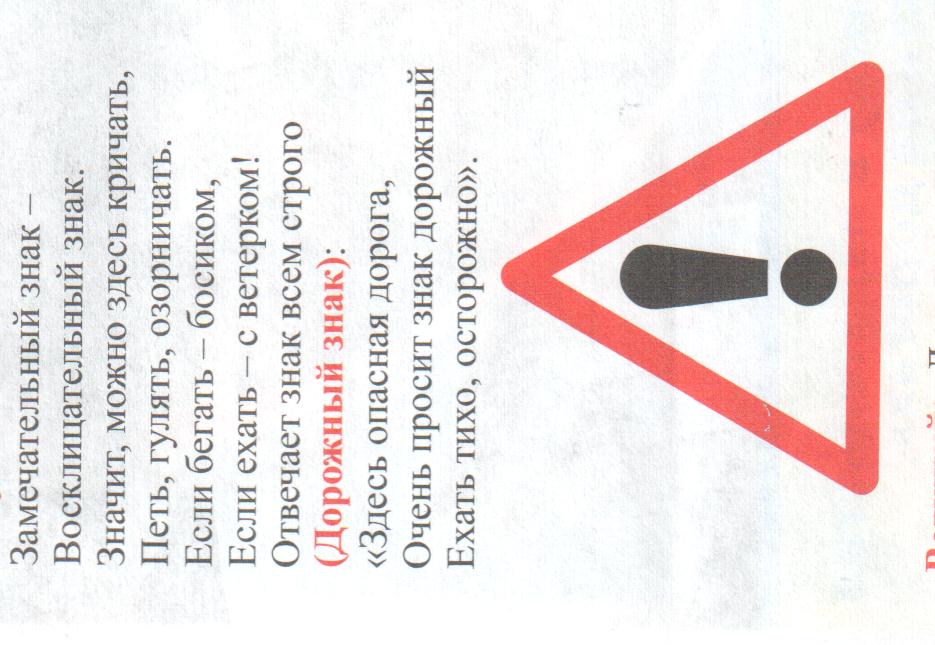 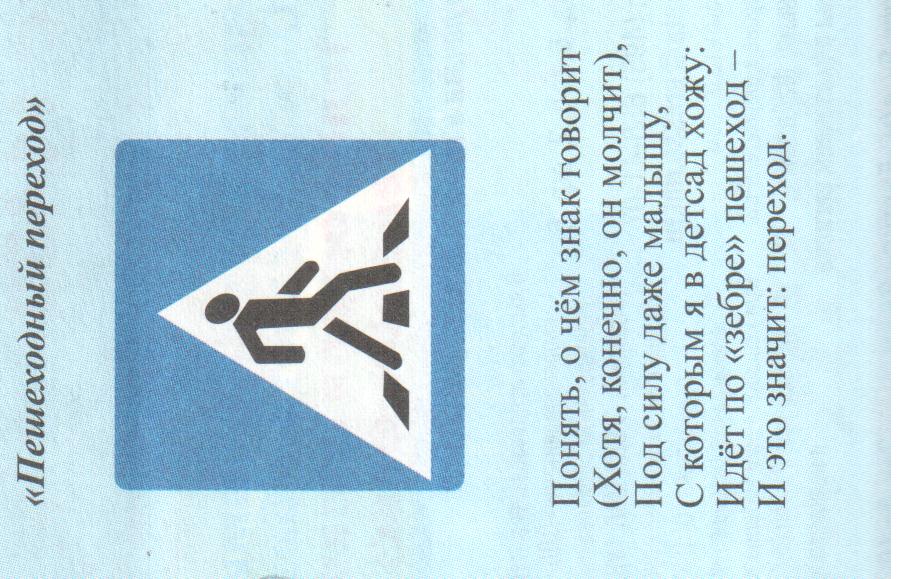 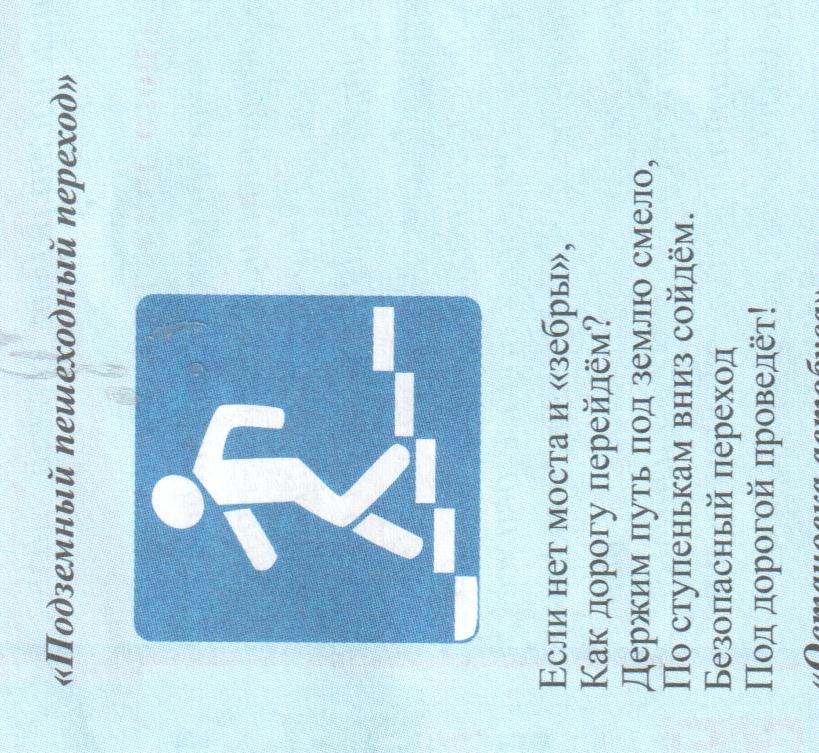 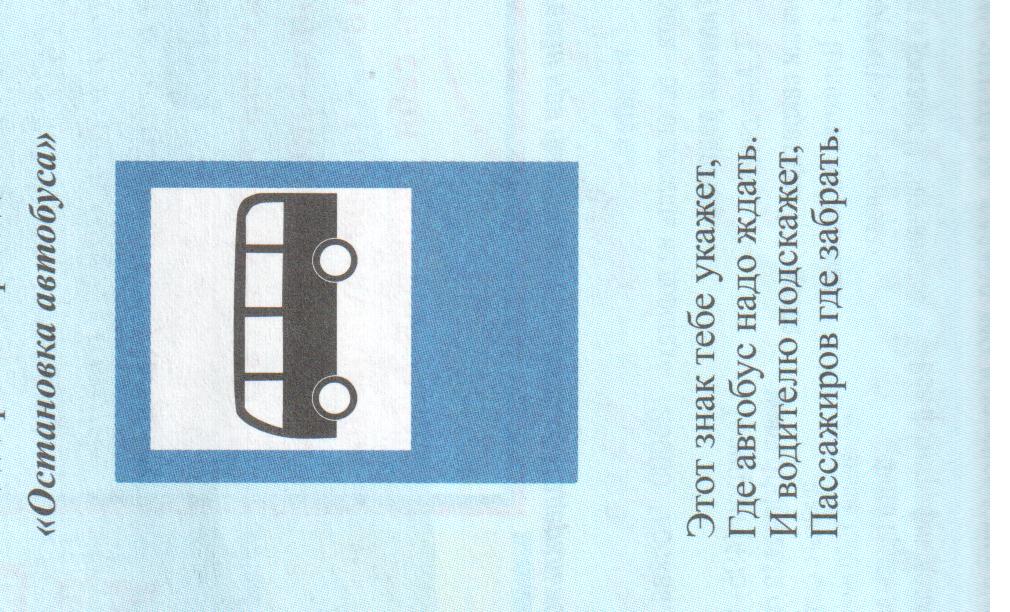 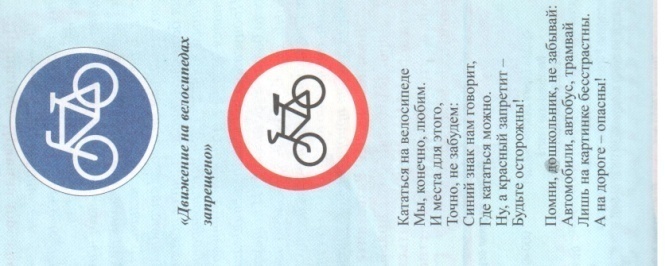 Загадки.
1.   Мой первый слог средь нот найдешь,    Покажет лось второй и третий.
       Куда из дому не пойдешь,   Ты сразу  ЦЕЛОЕ  заметишь.

2.    Не широка в ширину,
       Но зато длинна в длину.
Викторина  по  ПДД
Где  
     впервые 
      стали  
    строить  
     дороги ?
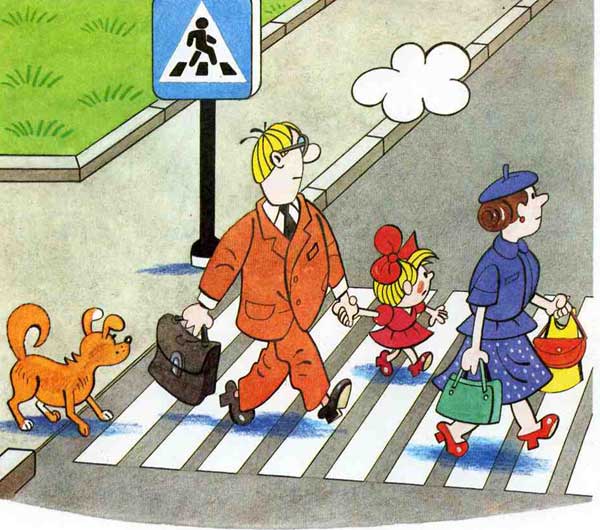 В Древнем Риме
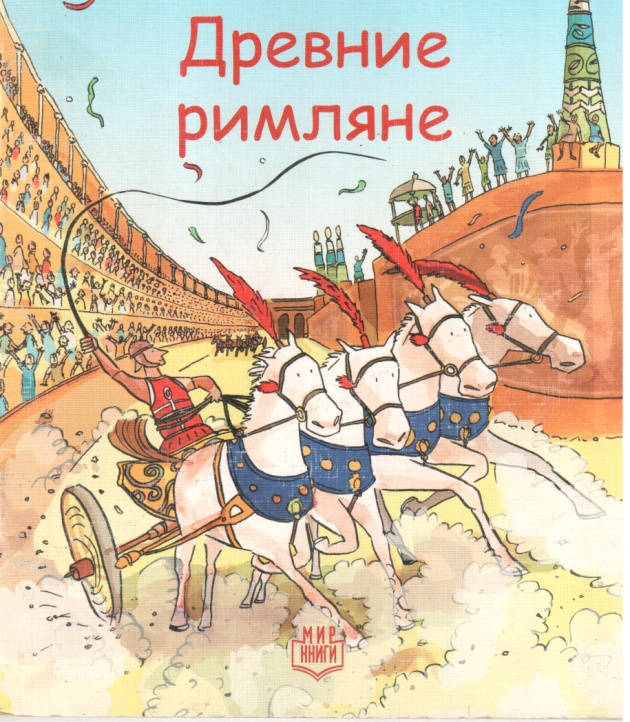 Как переводится с французского языка слово  тротуар ?
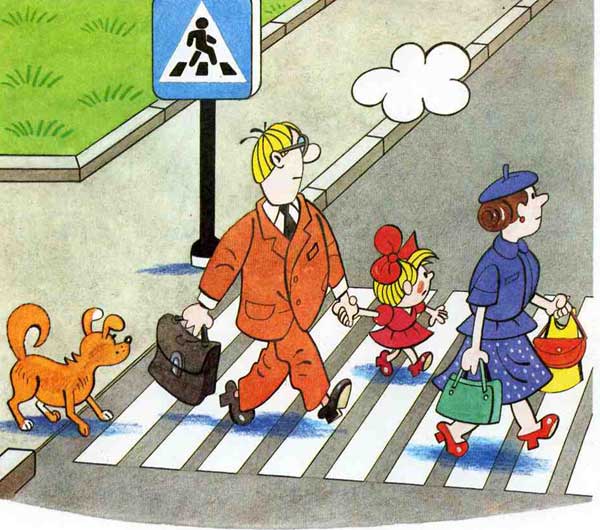 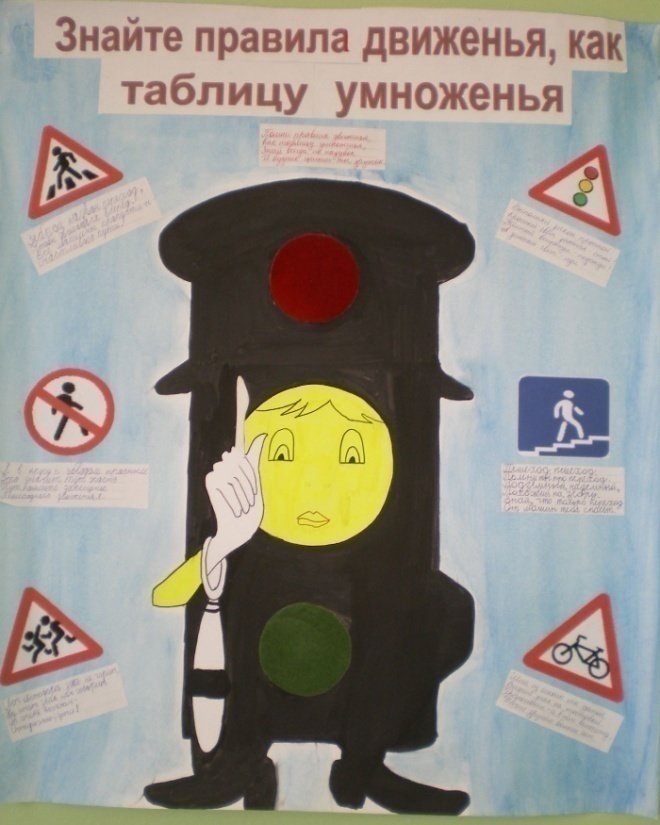 Дорожка 
           для    пешеходов
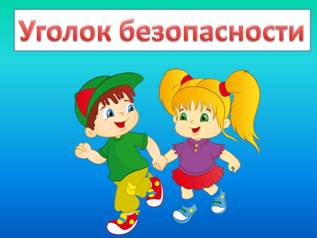 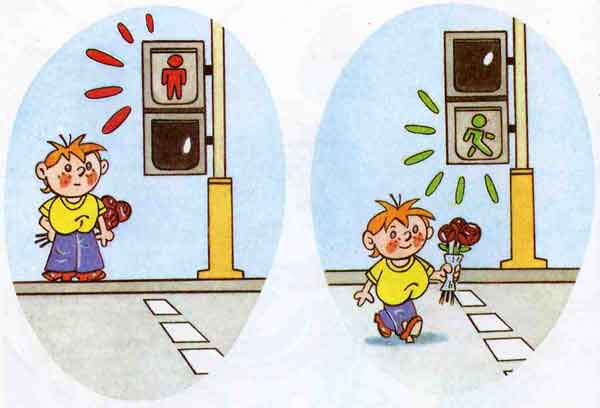 ЗАГАДКА

    Что за «зебра» на дороге?Все стоят, разинув рот,Ждут, когда мигнёт зелёный.Значит, это — …
Отгадайте загадку !

Перейти через дорогу 
ВАМ на улице всегда
И подскажут, и помогут 
Говорящие цвета .

Как переводится с  греческого языка слово               «Светофор» ?
Несущий        цвет
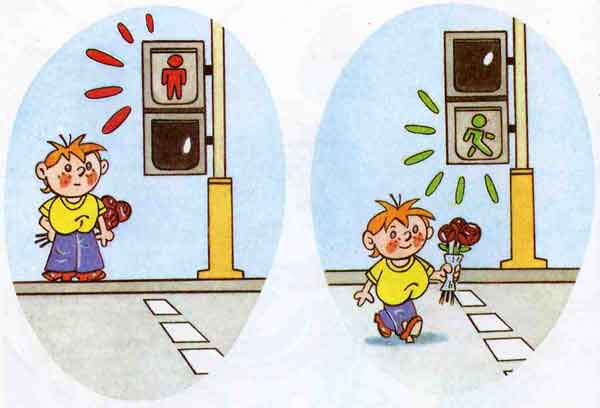 Перейти через дорогу 
ВАМ на улице всегда
И подскажут, 
и помогут 
Говорящие цвета .
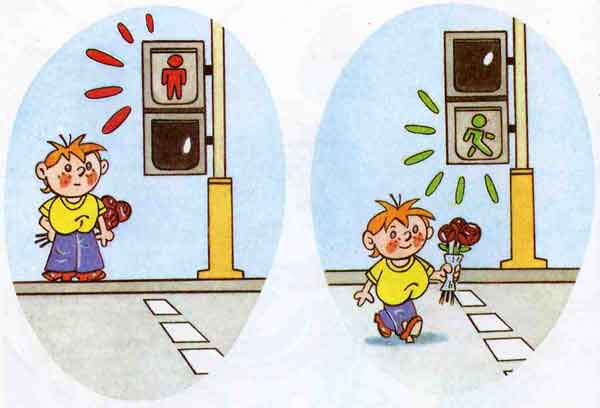 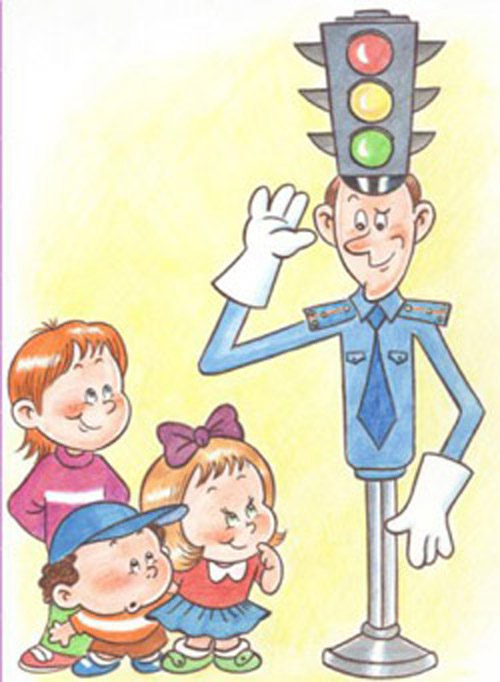 Когда и где появился первый светофор?
В ЛОНДОНЕ  ( 1868 г.)
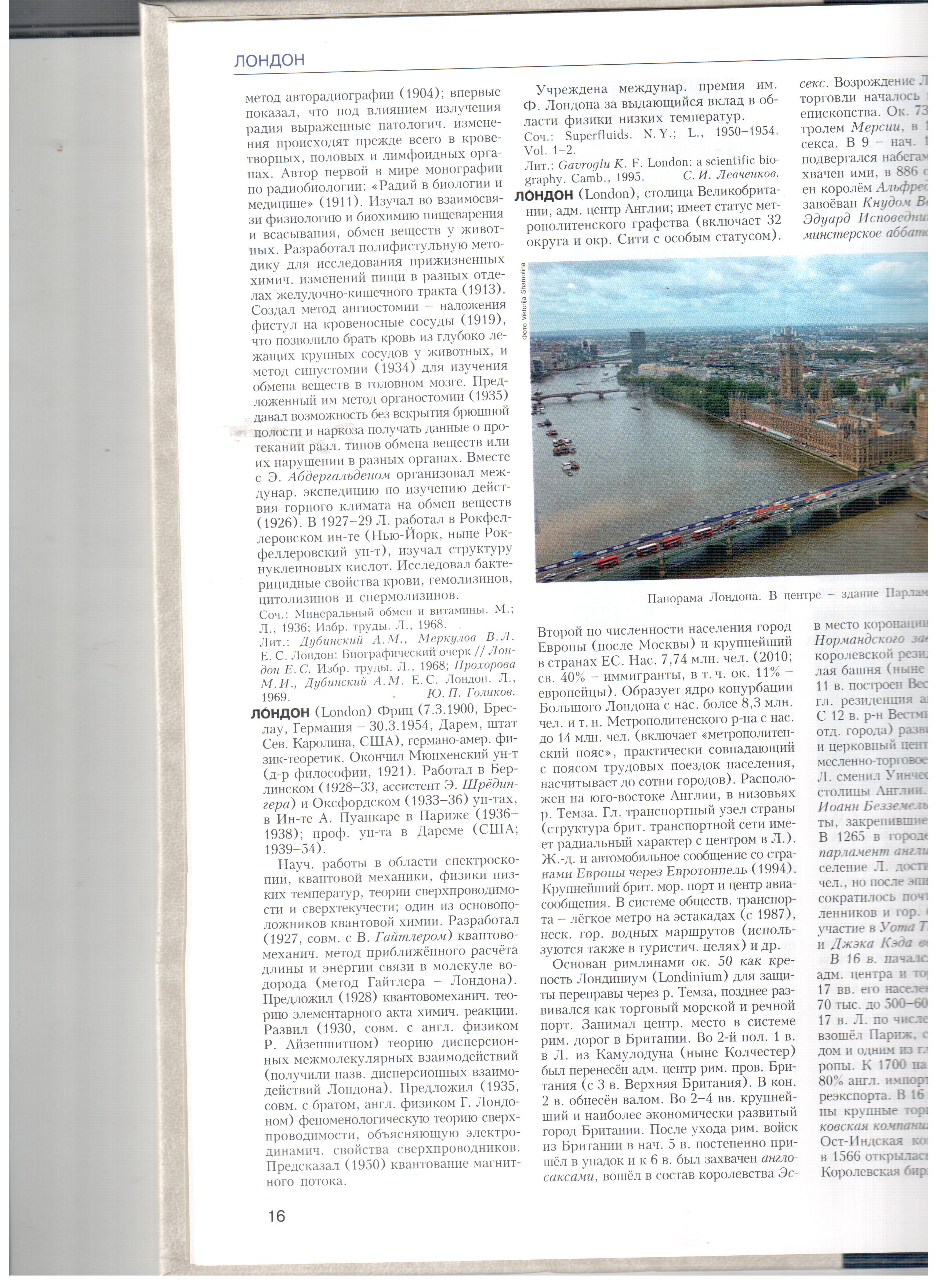 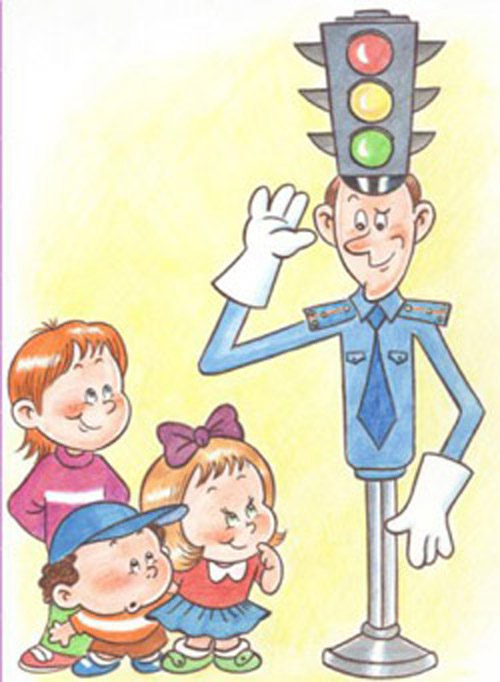 Когда у нас 
в стране появились первые 

     СВЕТОФОРЫ ?
Ленинград   - 15 января 1930 года.Москва – 30 декабря 1930 года.
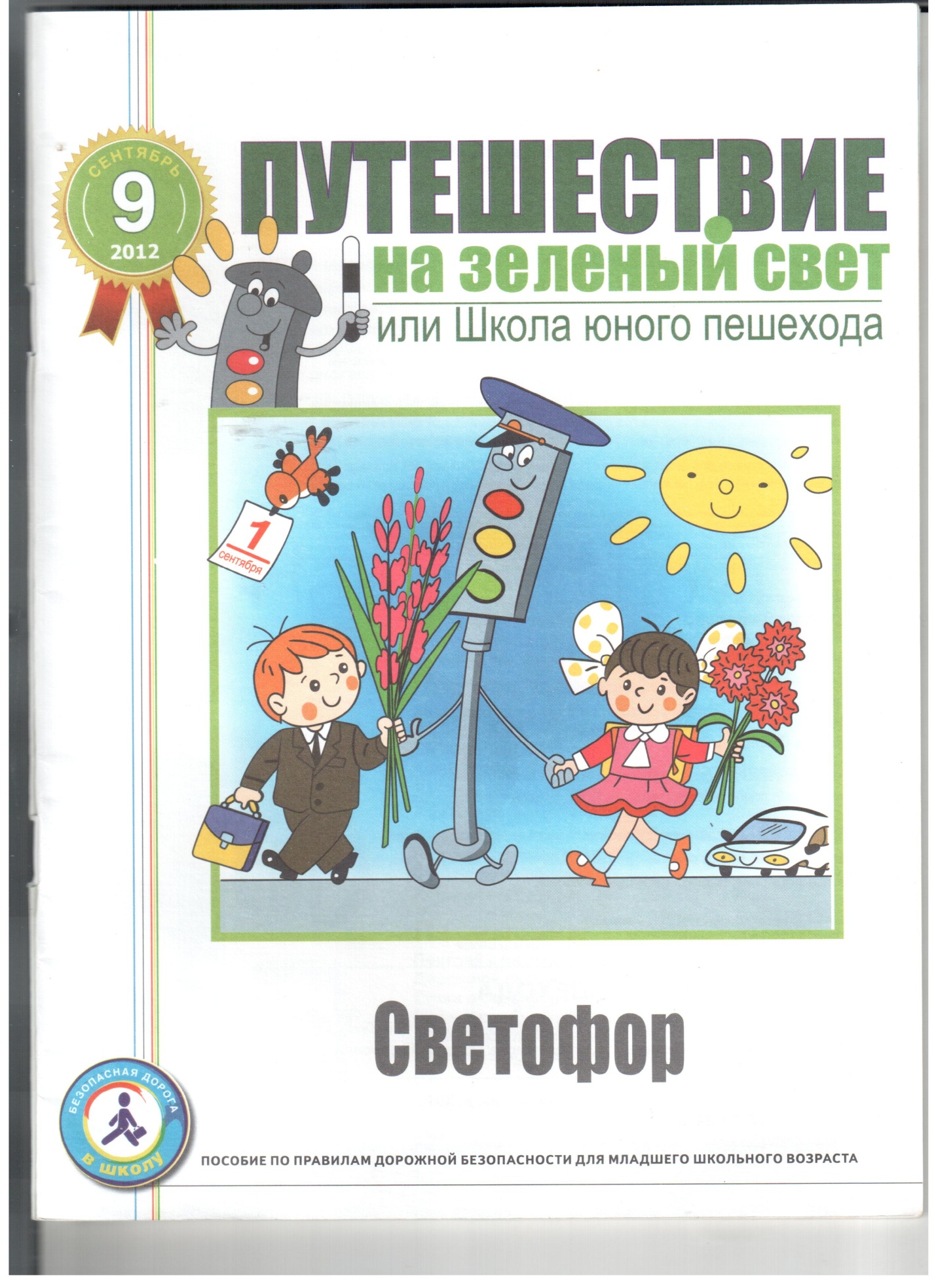 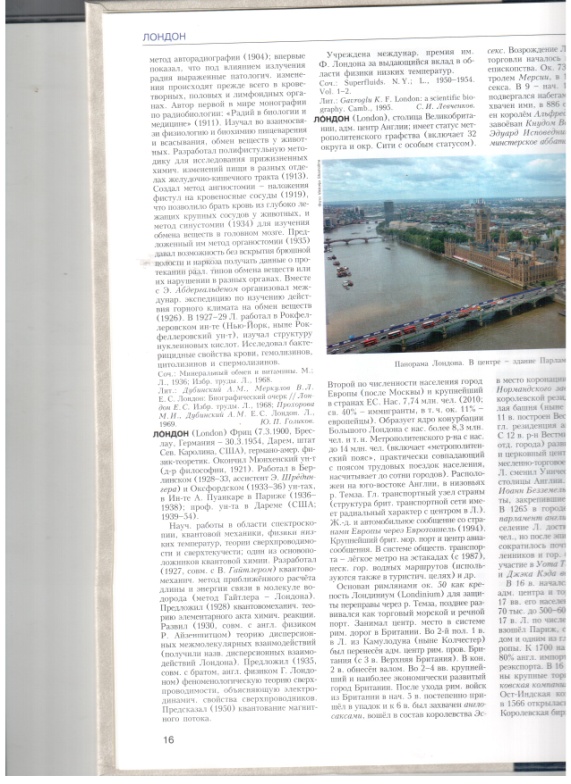 Правила движения
Придумали не дети,
Их для безопасности
Знают все на свете:
Чтобы  жизнь не потерять,
Будем знаки изучать!

    Когда  в России  появились  впервые  ПРАВИЛА  ДОРОЖНОГО  ДВИЖЕНИЯ ?
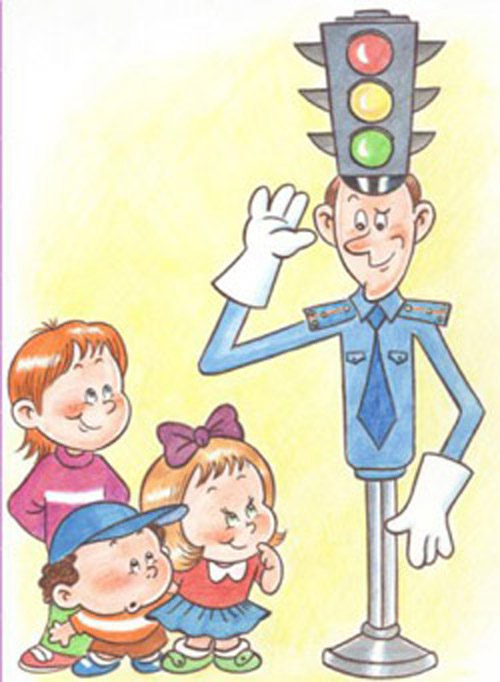 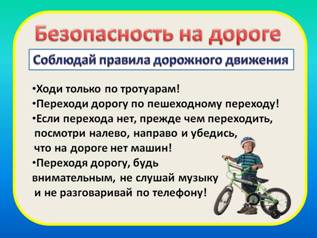 В    1683 году
Помни школьник, не забывай :
Автомобили, автобус, трамвай
Лишь на картинке бесстрастны
А на дороге   –  опасны !
В   России   правостороннее  или левостороннее  движение ?
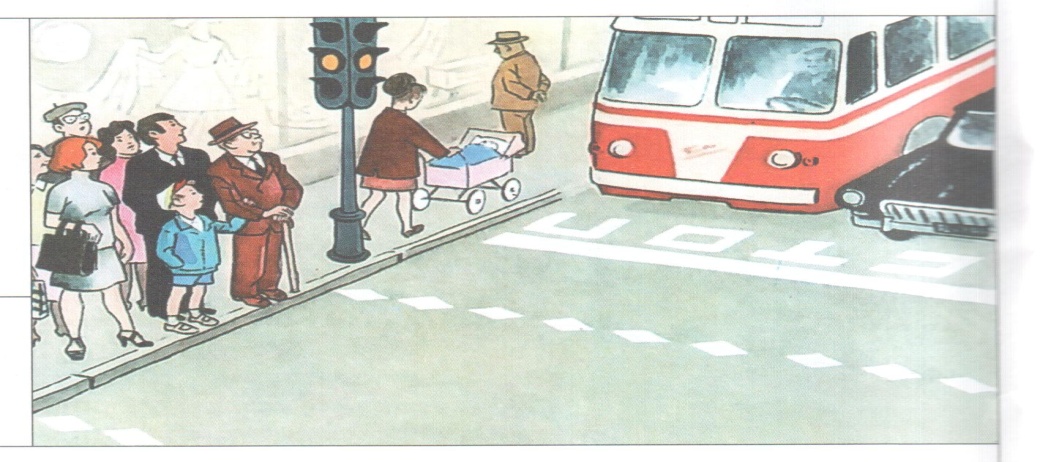 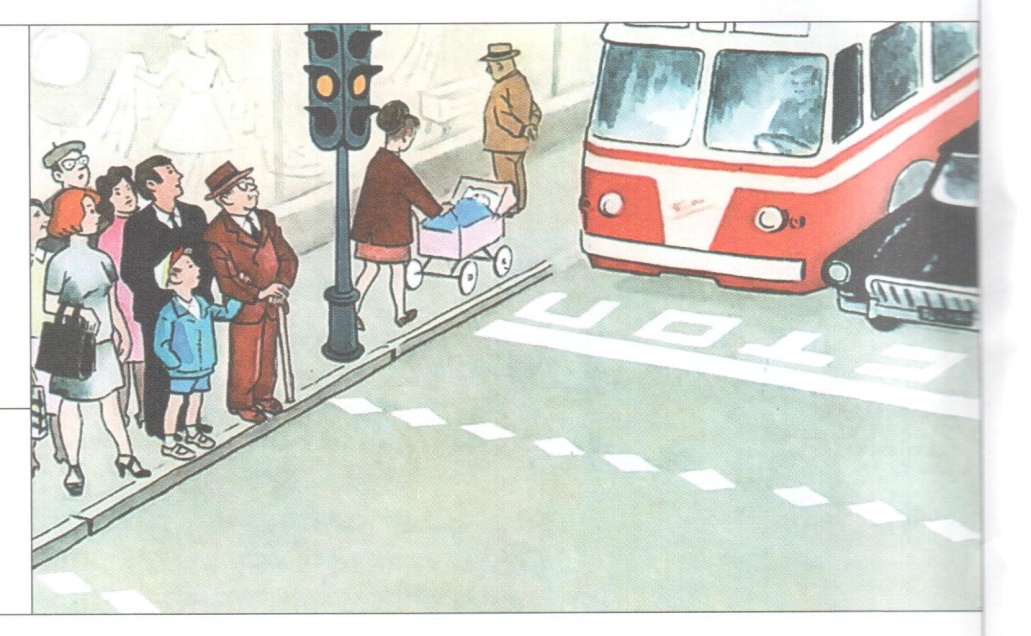 ПРАВОСТОРОННЕЕ
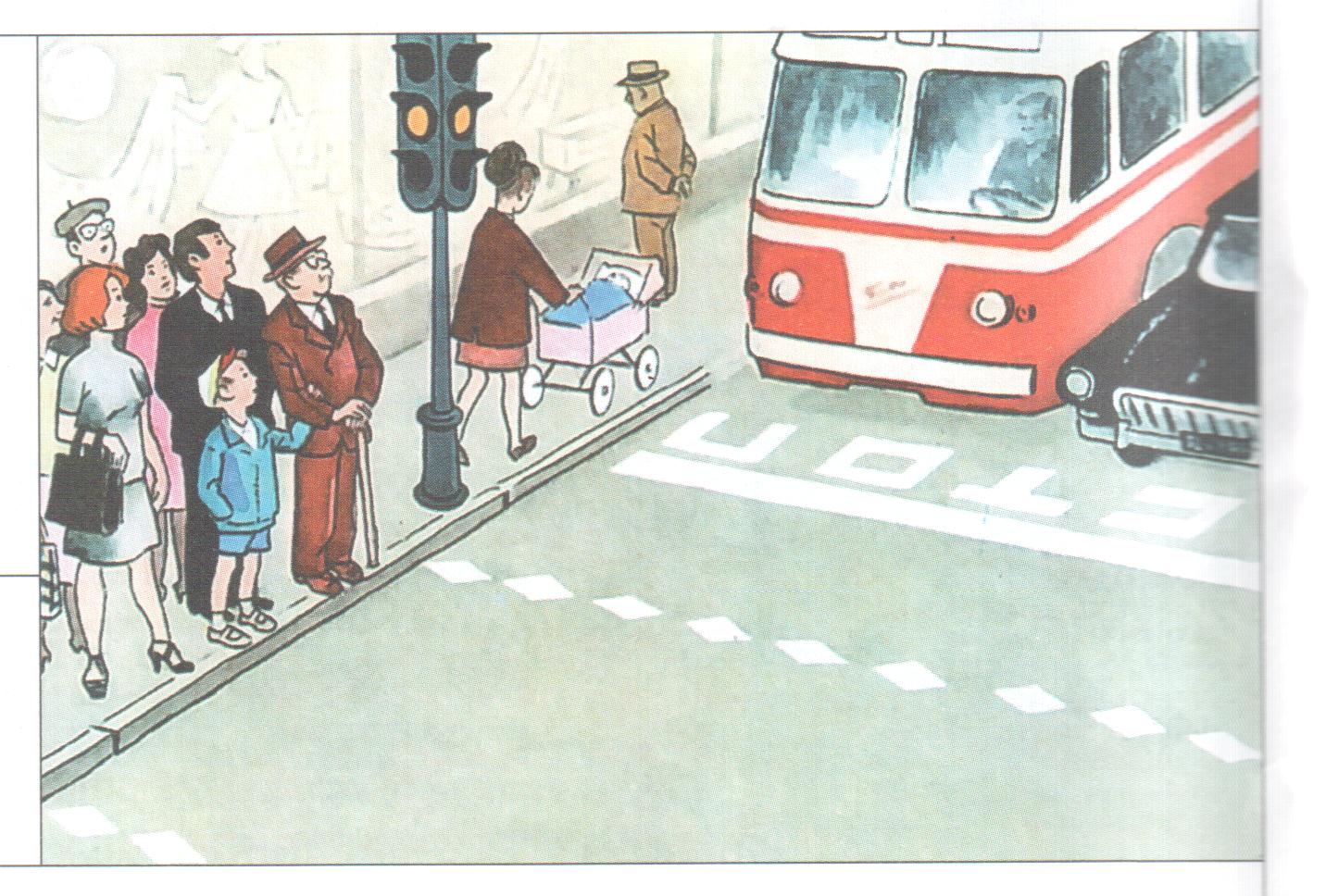 Назовите марку легкового автомобиля, носящего название русской реки !
«  ВОЛГА »
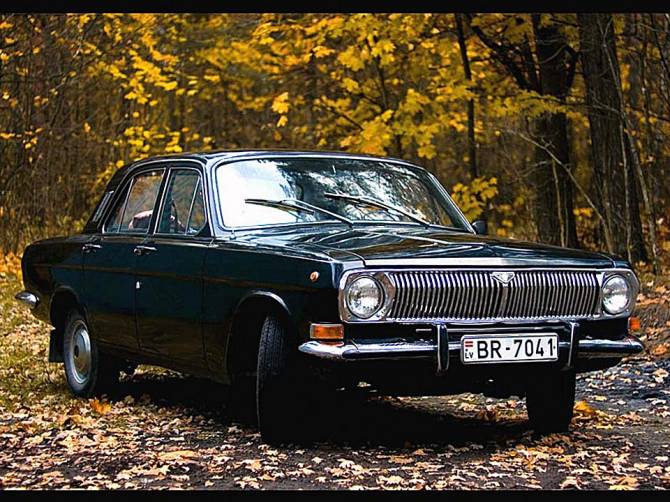 Назовите 
отечественный автомобиль, 
который позаимствовал 
своё название  
у  гор !
« Ж И Г У Л И »
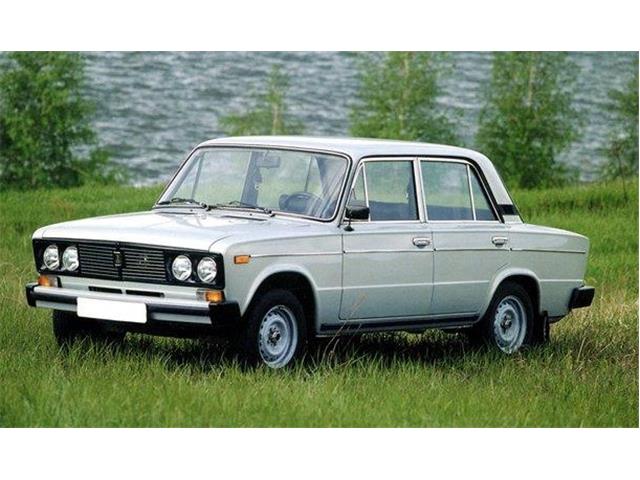 Это   интересно   !!!
Назовите отечественный автомобиль, который получил своё название
   в честь жителей города
   нашей Родины !
М О С К В И Ч
В честь какого самого главного праздника в нашей стране  был назван легковой советский  автомобиль ?
« П О Б Е Д А »Первая «Победа» сошла с конвейера 28 июня 1946 года.
УРОКИ СВЕТОФОРИКАЗнаете ли вы ?С какого возраста молодой человек может получить водительские права на вождение транспортом ?
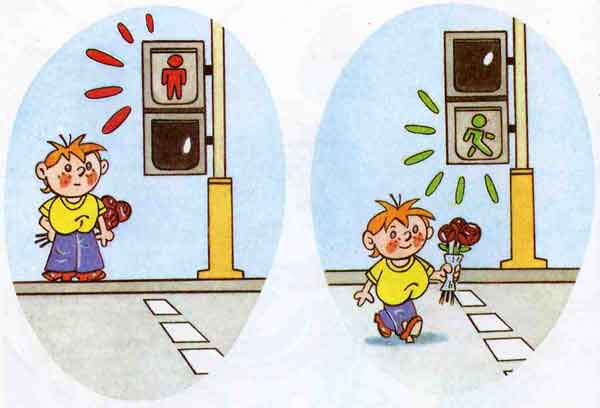 Что ещё нужно знать ?
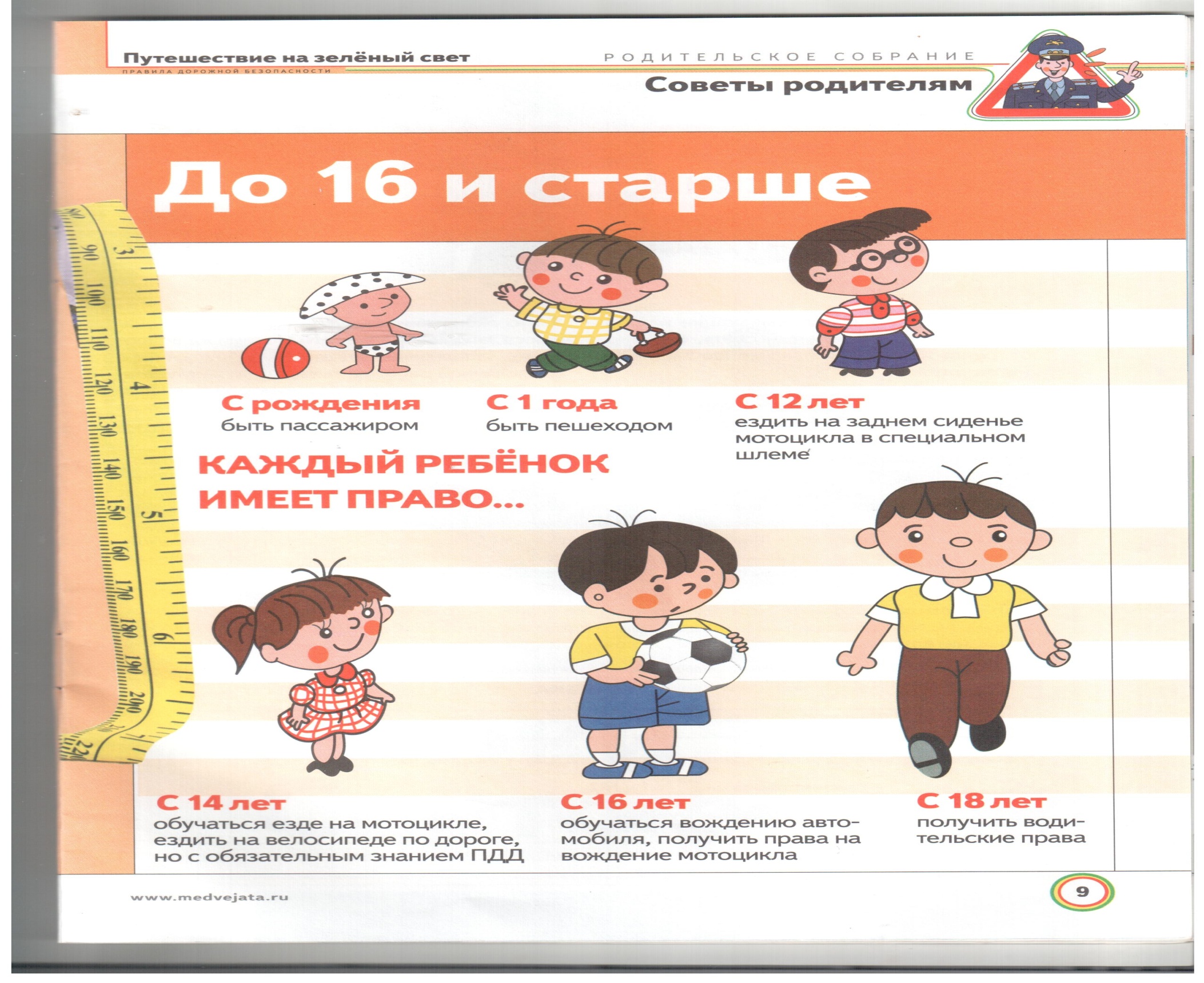 Авторы презентации :
1. Савенкова Л.Г- библиотекарь
2. Бегдай Е.Б. – учитель русского языка и литературы.
3. Жданова И.Б. – учитель географии

Апрель 2015 г. 
пос. Октябрьский
МБОУ СОШ № 19.